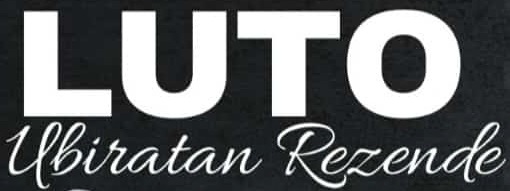 NOTA DE PESAR
 
A Câmara Municipal de Mirante da Serra, lamenta profundamente o falecimento, ocorrido na data de hoje, 06 de outubro de 2024, do ex-vereador Ubiratan Rezende, conhecido popularmente por ‘Bira'. O ex-parlamentar foi um dos grandes líderes no Município de Mirante da Serra, eleito na Legislatura de 1997/2000, reeleito na Legislatura de 2001/2004, Presidente da Câmara biênio de 2002/2004, além de Parlamentar, era funcionário Público Federal, na área ambiental.
Nesse momento de dor, o Poder Legislativo Municipal presta sentimentos aos familiares e amigos de Ubiratan Rezende, e reconhece o importante papel que ele teve na história da Câmara Municipal e no município de Mirante da Serra.
Os Vereadores e funcionários, pede a Deus que conforte, consolem e de força aos familiares e amigos.
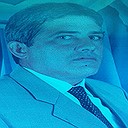 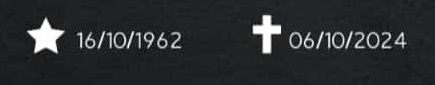